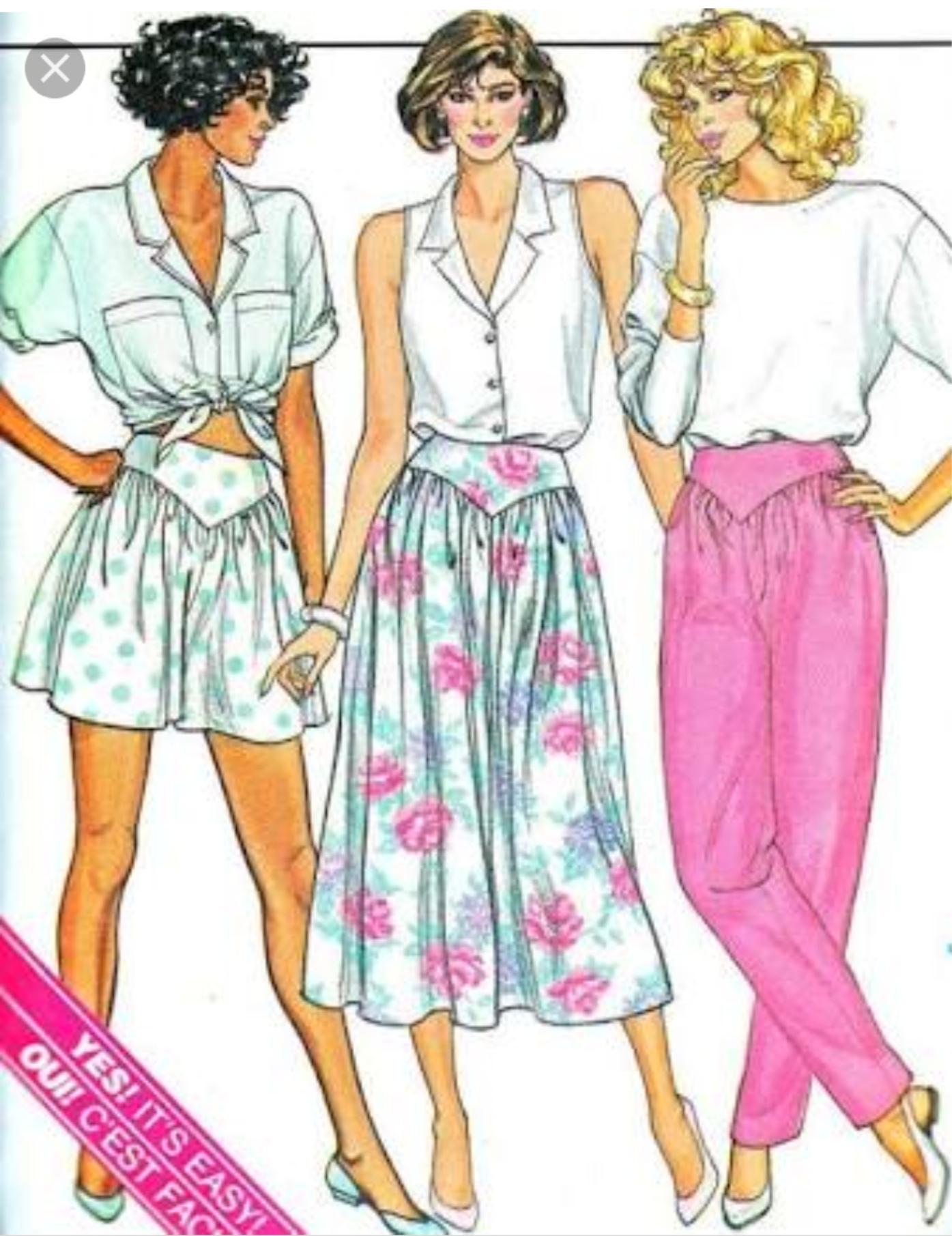 Yokes
S.Manohari , m.sc .,
Asst professor
Dept .of fashion technology & costume design
Bon secours College of women, 
Thanjavur.
Yokes
A Yoke is shaped pattern  piece which  forms part of a garment , usually fitting around the neck and shoulders , or  around the hips  to provide  support for looser  parts of the  garment .
Selection of Yoke design:
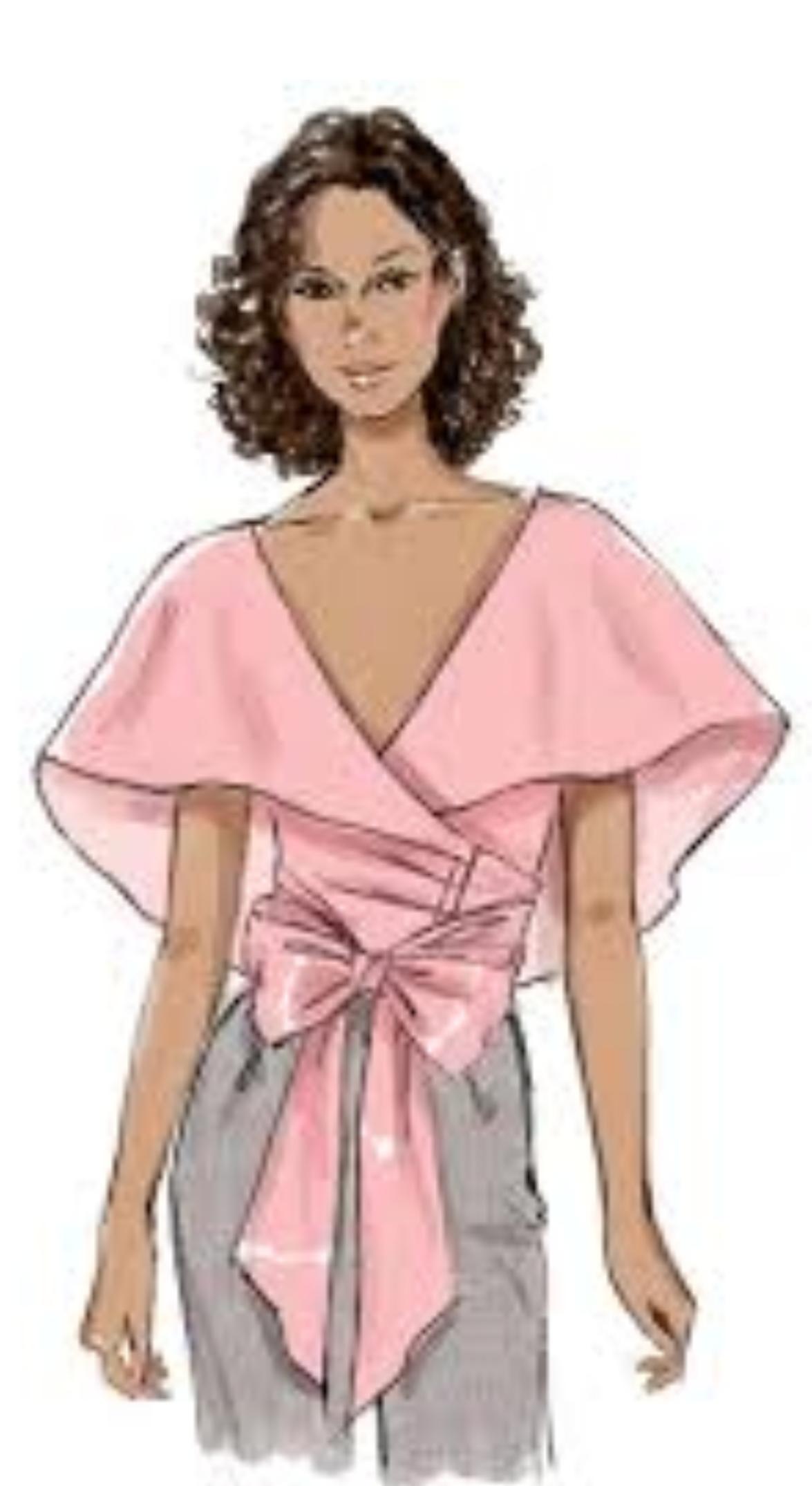 Design of the fabric:
 The form of  the yoke should be go along with the fabric  design. For fabric designs such as large checks or stripes, yokes  with round or curved shapes are not well suited. Instead , straight line yokes are more appropriate. Floral designs or curved line fabric will go in harmony with round or curved yokes.
 
2. Design of the garment:
It also influence the designing the yoke.  It is preferable to design yokes that are similar in shape to the design details of the  dress like collars, cuff ,pockets,etc. But with slight Variation to avoid a monotonus display.

3. Purpose  and  use of the garment :
Yokes find best utility in school uniforms  and home – wear apparel . For part wear  garments , Innovative and fancy yoke designs like  scalloped, asymmetrical shapes,etc.  With contrasting material and decorative edging can be implemented.
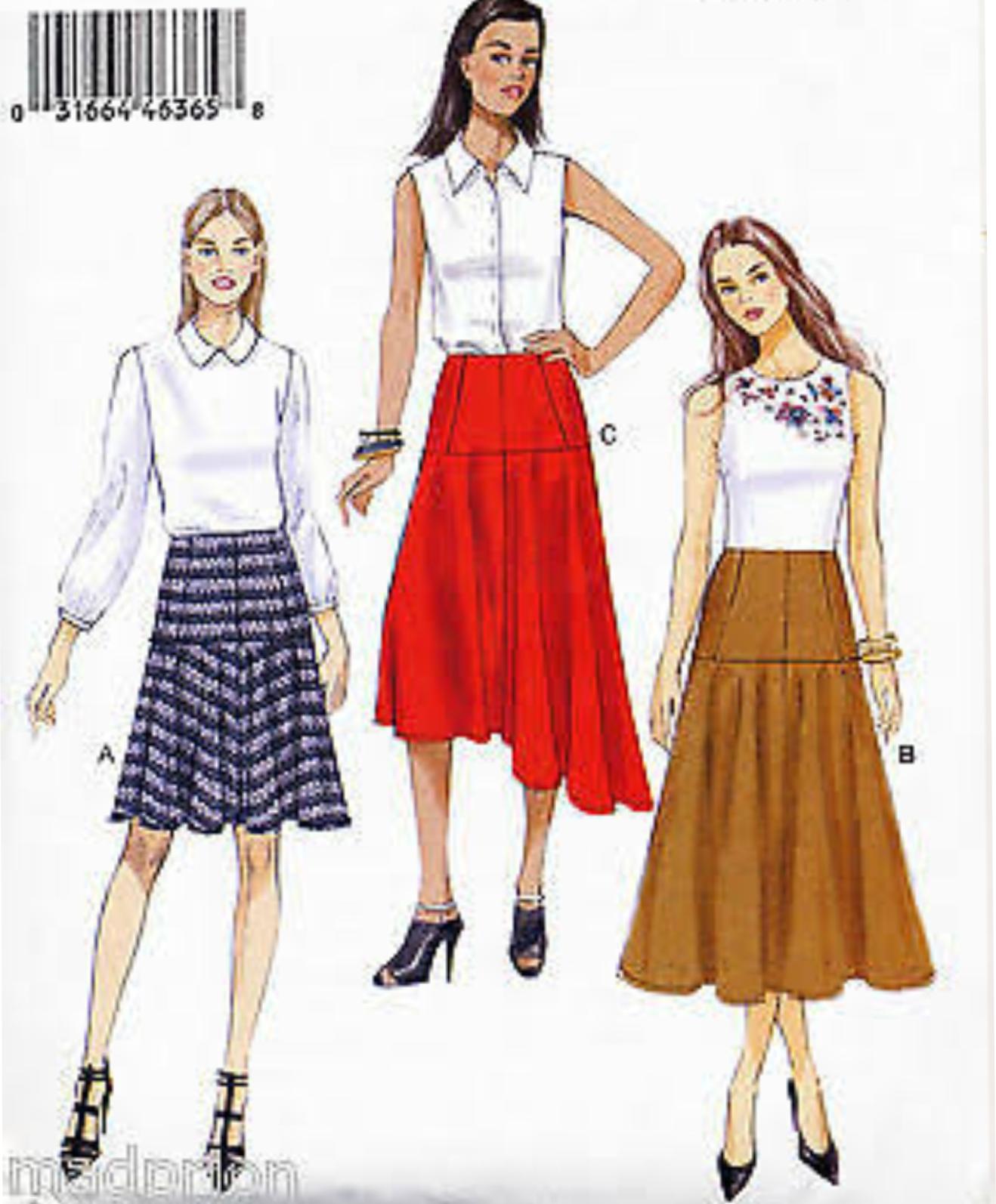 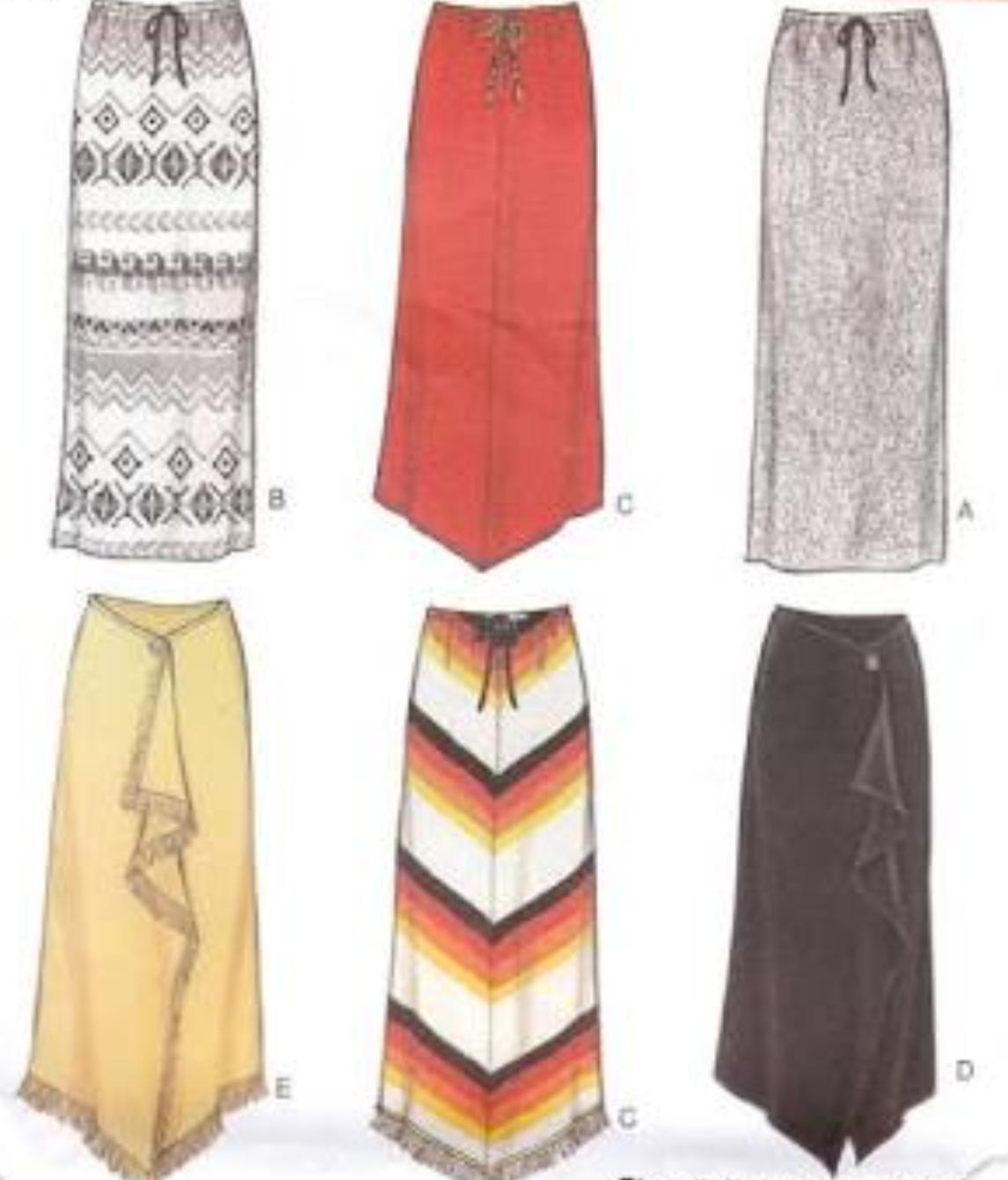 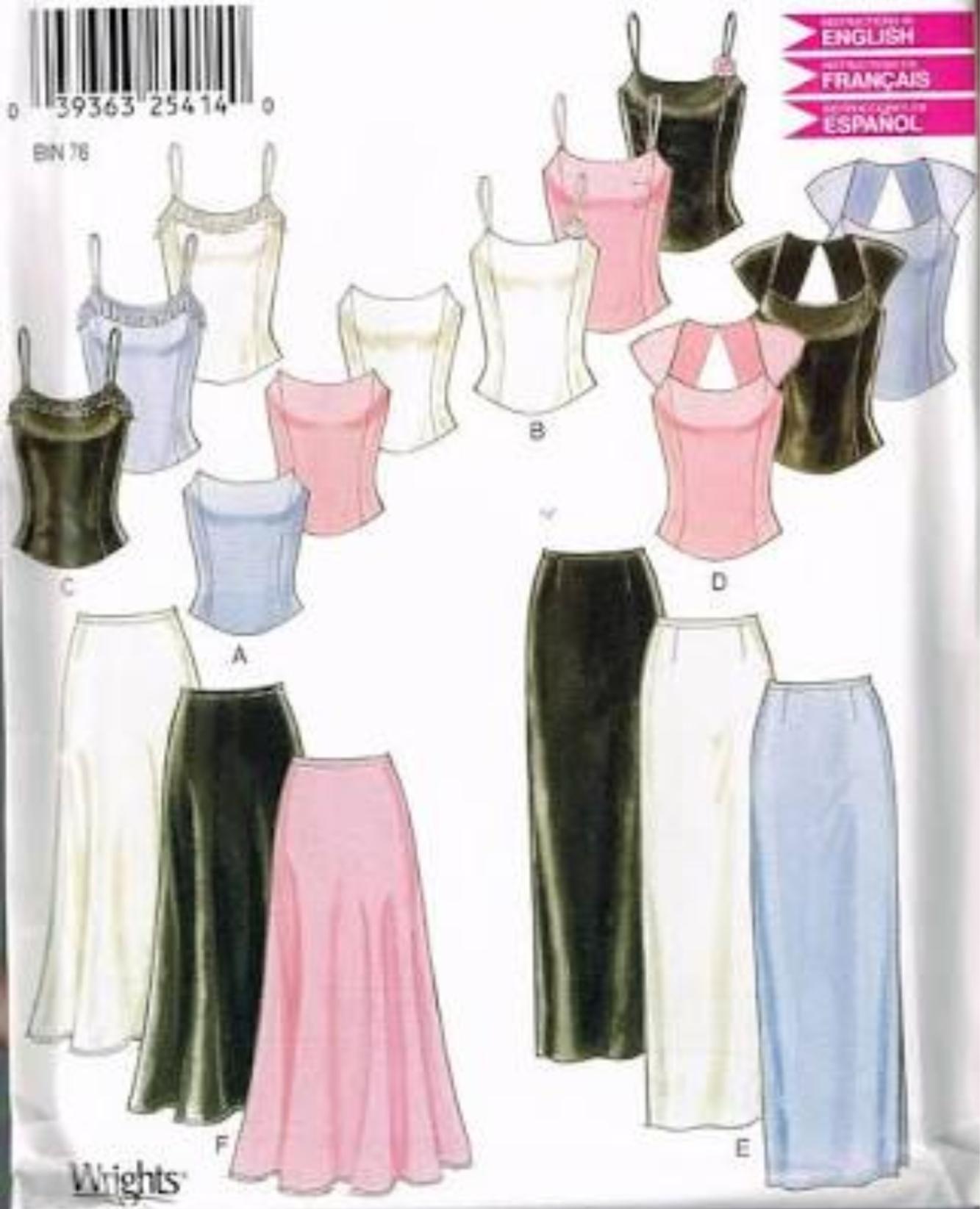 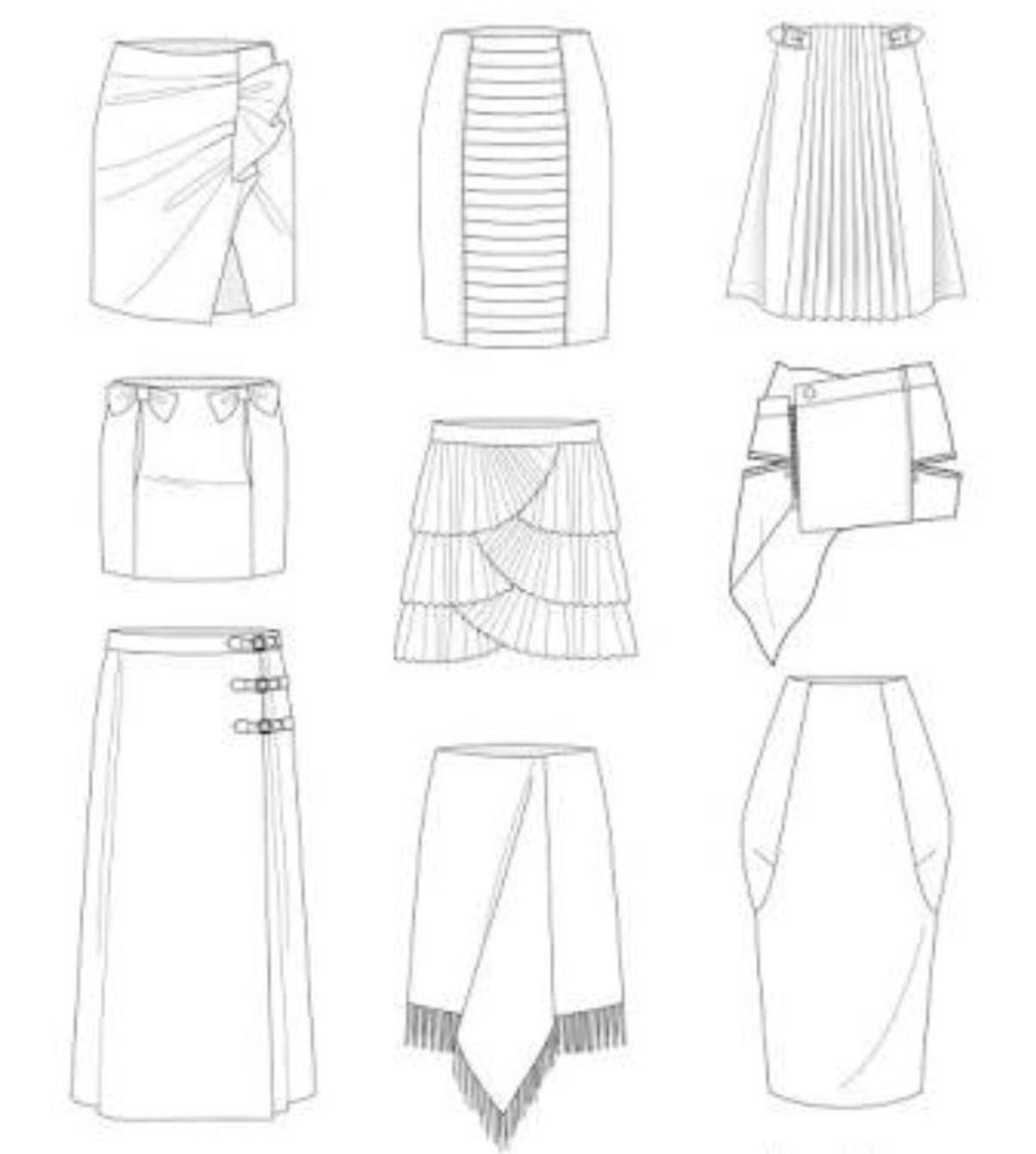 Sex and of the wearer:
 Round  and curved yokes go well with girls while straight yokes are more suited to boys. Simple yoke designs without decorations are preferred by the older generation.

5. Figure and personality  of the wearer :
The physical structure of a person also decided the nature of the yoke. In the case of a short , Plump figure  , deep narrow yokes with vertical  decorations should be adopted . This causes  a vertical eye movement giving  an impression of added  height and reduced width, thus  making  the person look taller shorter and flatter and are suitable for thin figures. Also, a yoke that is wide at the shoulder and pointed toward the waistline gives an idea  of a narrow waist and wide shoulder.
Creating variety in yoke design:

Variety in shape and size:
  A yoke  can be designed  with a number of shapes like squares , round , straight line , scalloped , traingular asymmetrical . The width and depth of the  yoke can be  changed to produce  desired effects . The yokes  with  a panel  has a part of the yoke stretching out  to the  full length of the garment. Wheareas in partial yoke , the yoke may extend  into the sleeve or  it may extend for a certain part  of the garment.
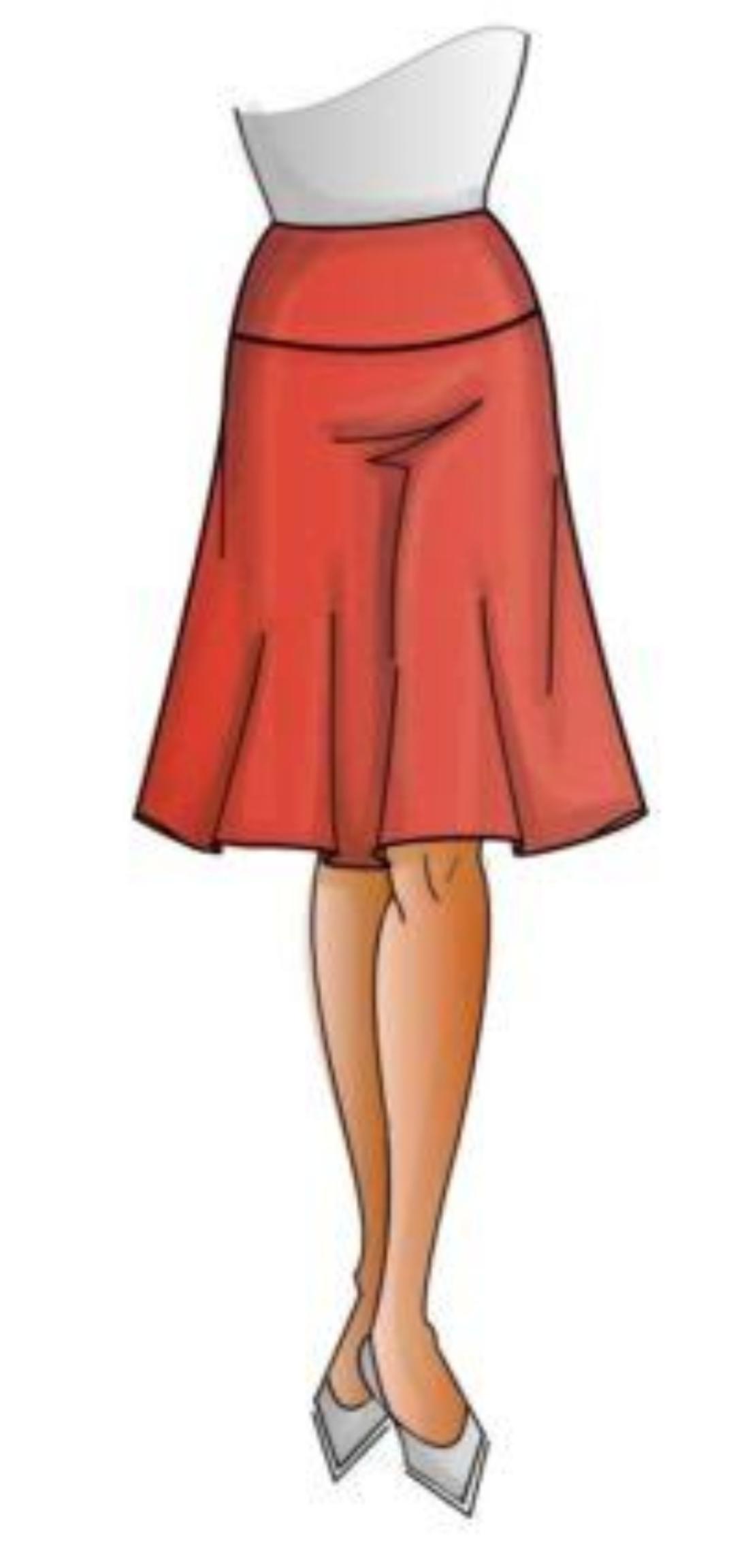 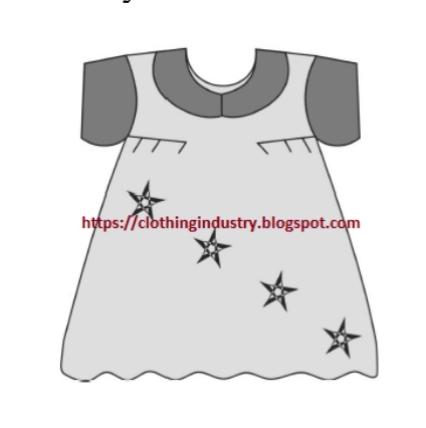 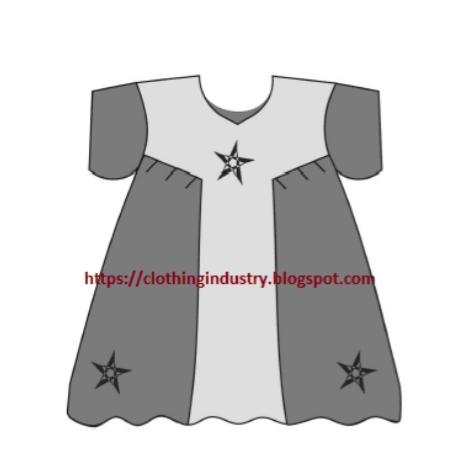 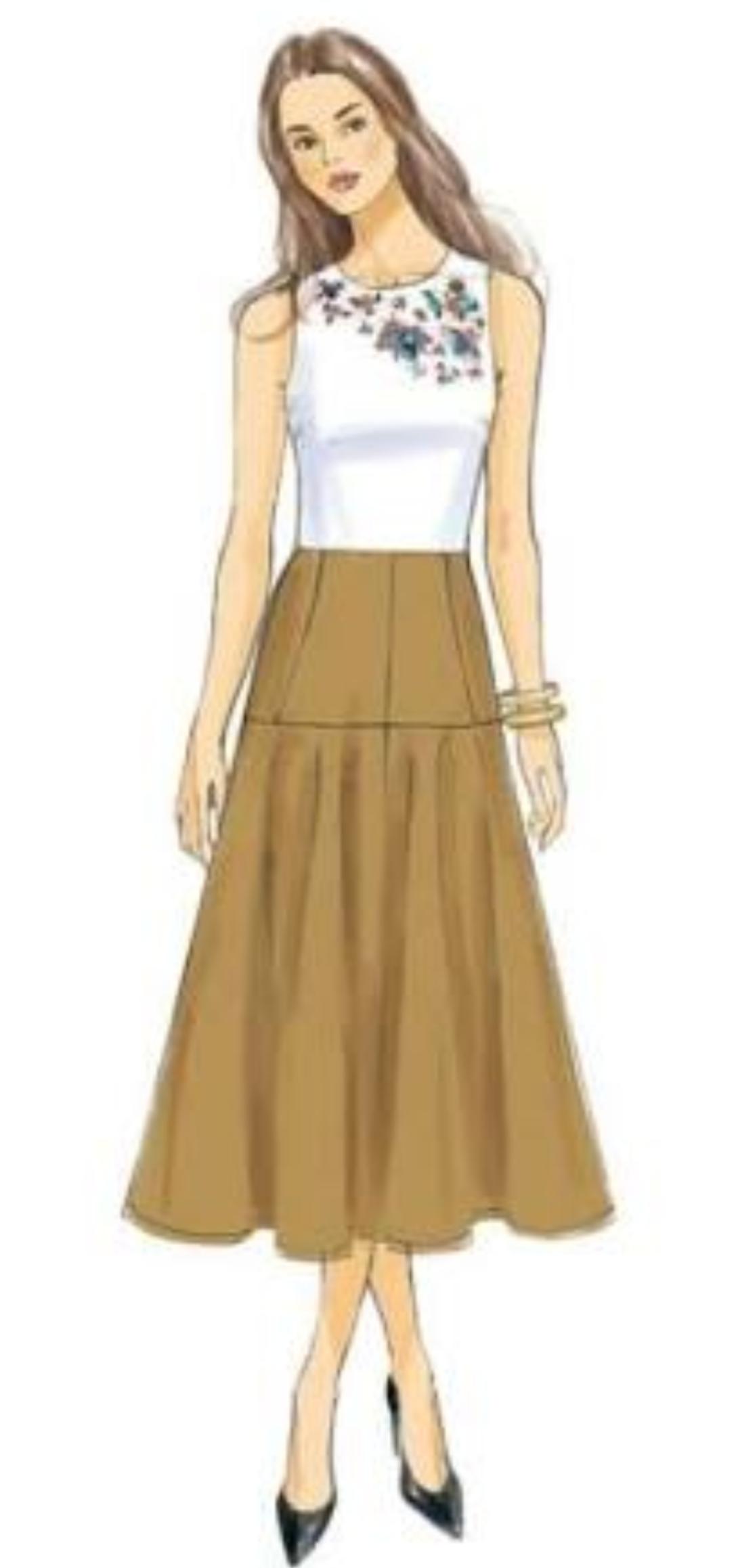 2 . Variety in material and  grain :

For garments  with  light shades ,yokes with contrasting colours are used and vice versa . Likewise , yokes with prints can be  attached to plain garments  to provide  a good appearance . With  respect to grain, the yokes  is cut  in an inclined direction to the lengthwise grain while the garment is along  the lengthwise  grain.
3. Designing seam line of yoke

        The yokes attached to the main panel of the garment can be  carried  out  in a  decorative manner by inserting ruffles , lace , faggoting , decorative stitches  or top stitches with contrasting coloured threads.

4. Decoration within the yoke :
  Additionally ,the yoke can be beaded ,quilted , embroidered , shirred , smocked , tucked or pleated to enhance  the appearance.
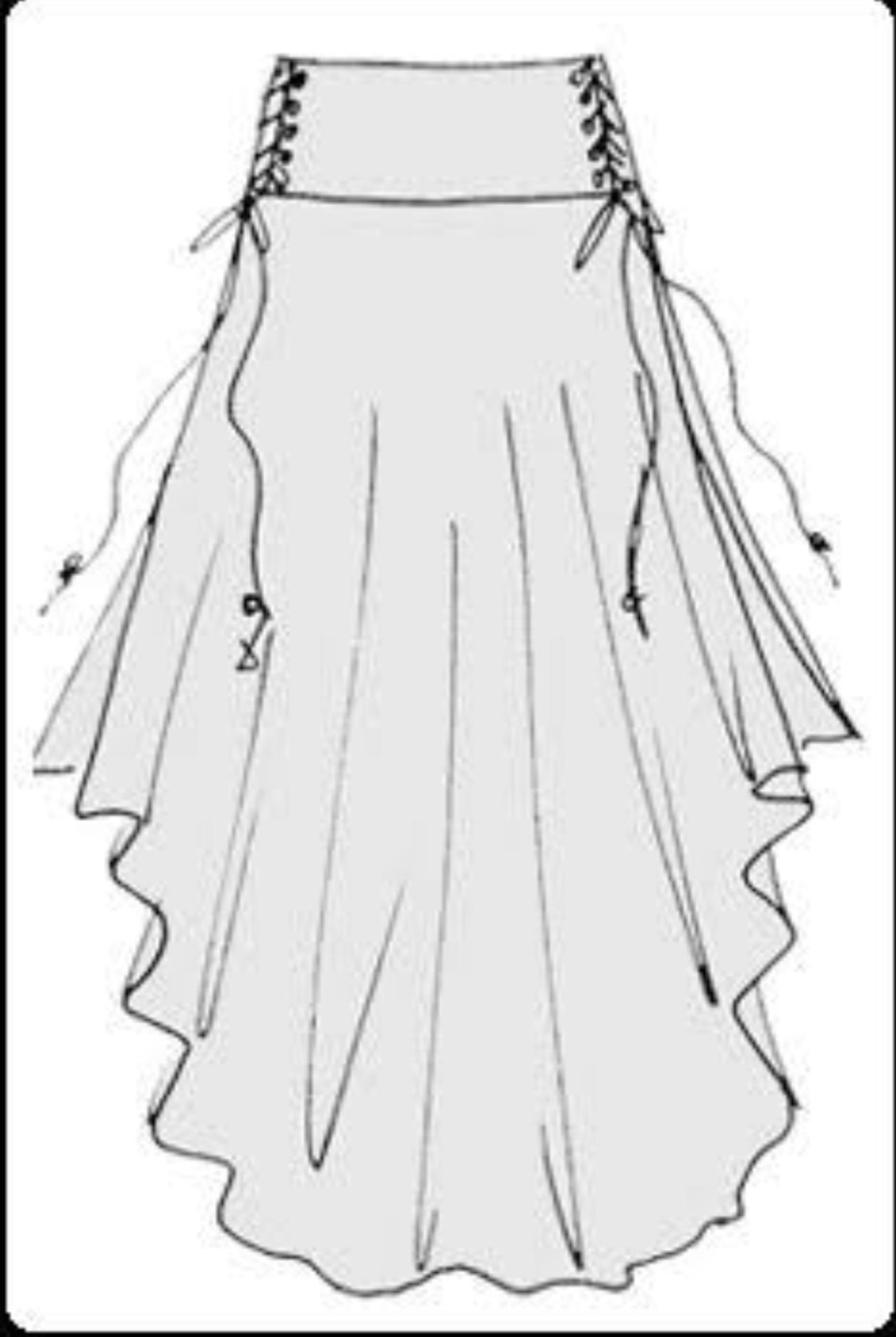 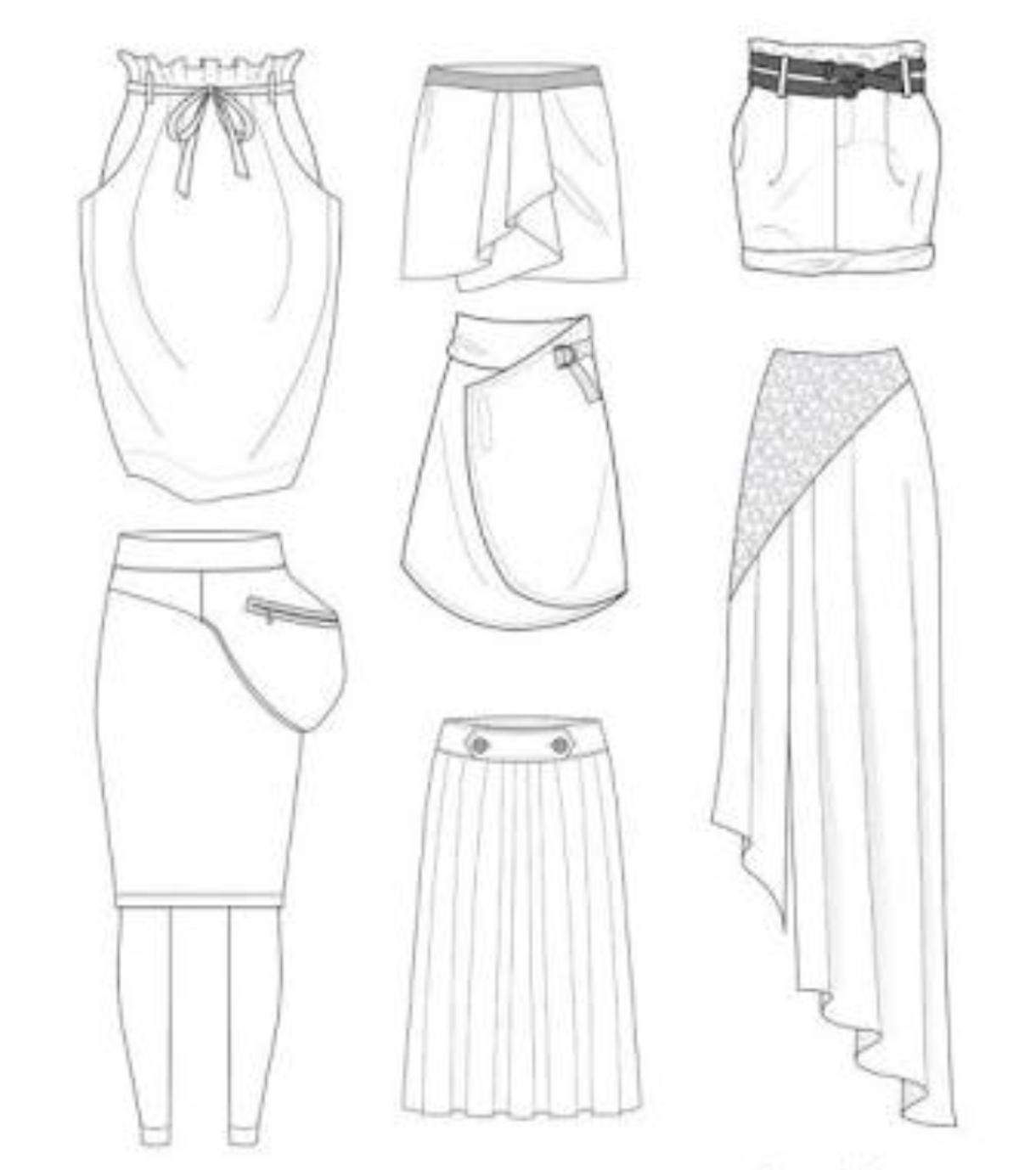 5. Introducing the yoke at different positions:

  Basically ,the yoke can be introduced in three  position :. At the top of the garment 
(Shoulder yoke )  , above. The waistline  (midriff yoke)  or below  the waist line ( hip yoke).
6. Designing yokes which  release fullness in various  forms :

 The fullness in the body of the garment can be released in the formnof gathers, pleats  and tucks originating from the edge  oftheyo
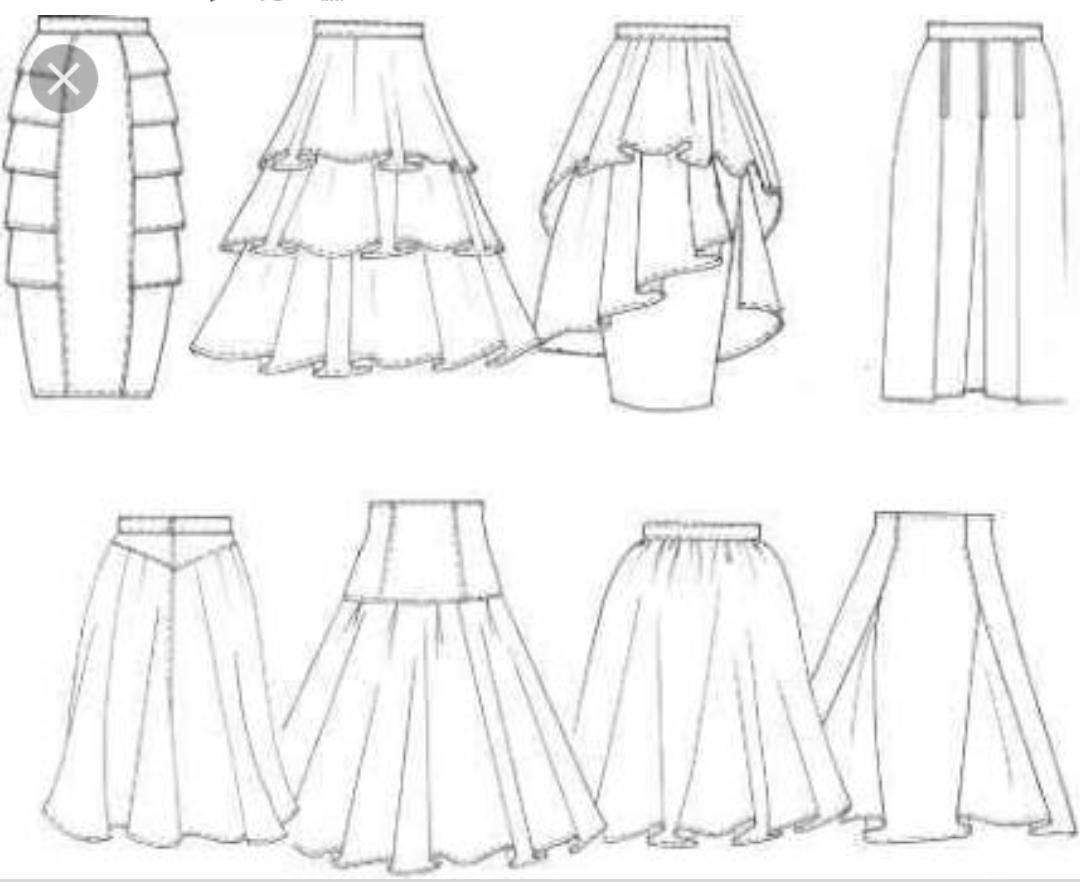 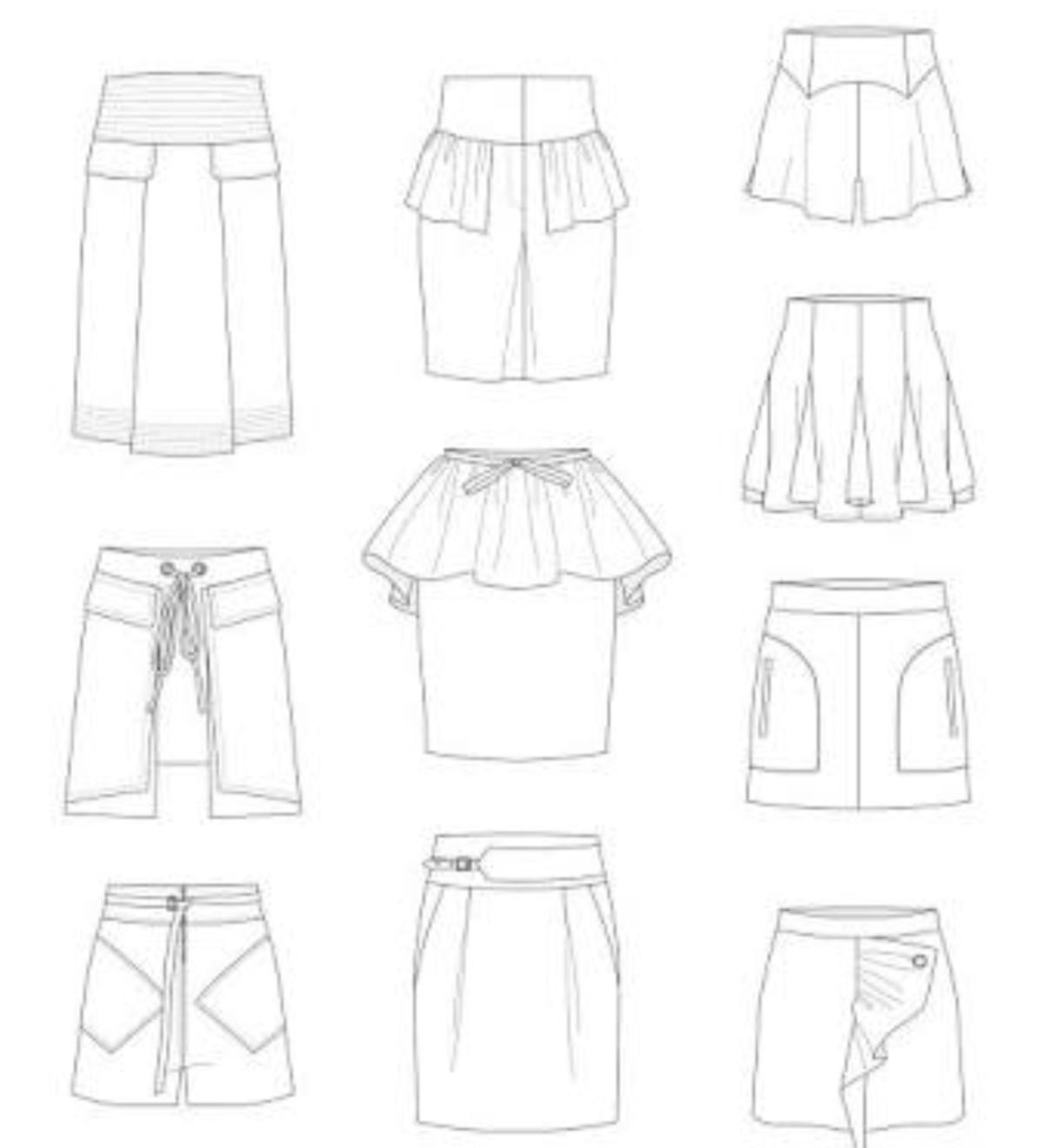 Preparing  patterns of different types  of yokes : 

   This type of yoke comes in a wide range of shapes and sizes . The pattern for such yokes can be prepared by two methods. For a curved “ V “ shaped yoke the yoke line from the shoulder to the center front is constructed in the front Bodice as desired . In the case of a line straight 
Line yoke,  a line is drawn from the armhole to the centre front of the bodice  pattern and both  sections are labelled.
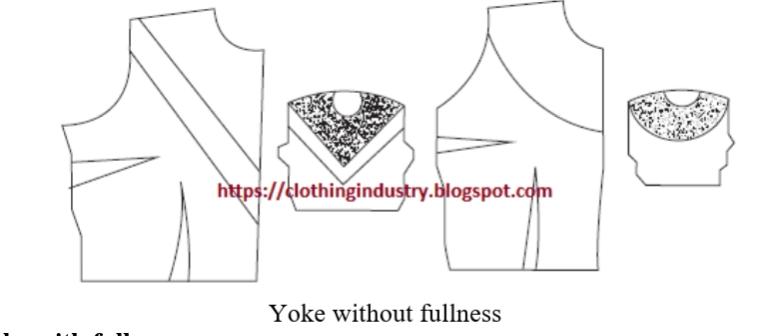 2. Yoke with fullness: 
  
  These yokes involve decoration of the fabric with any fullness ( tucks , pleats , gathers , shirring and embroidery) .  The fullness must be completed prior to the attachment of the yoke pattern . The required amount  of fabric is cut  and desired types of tucks are  stitched according to the design . Now , the paper
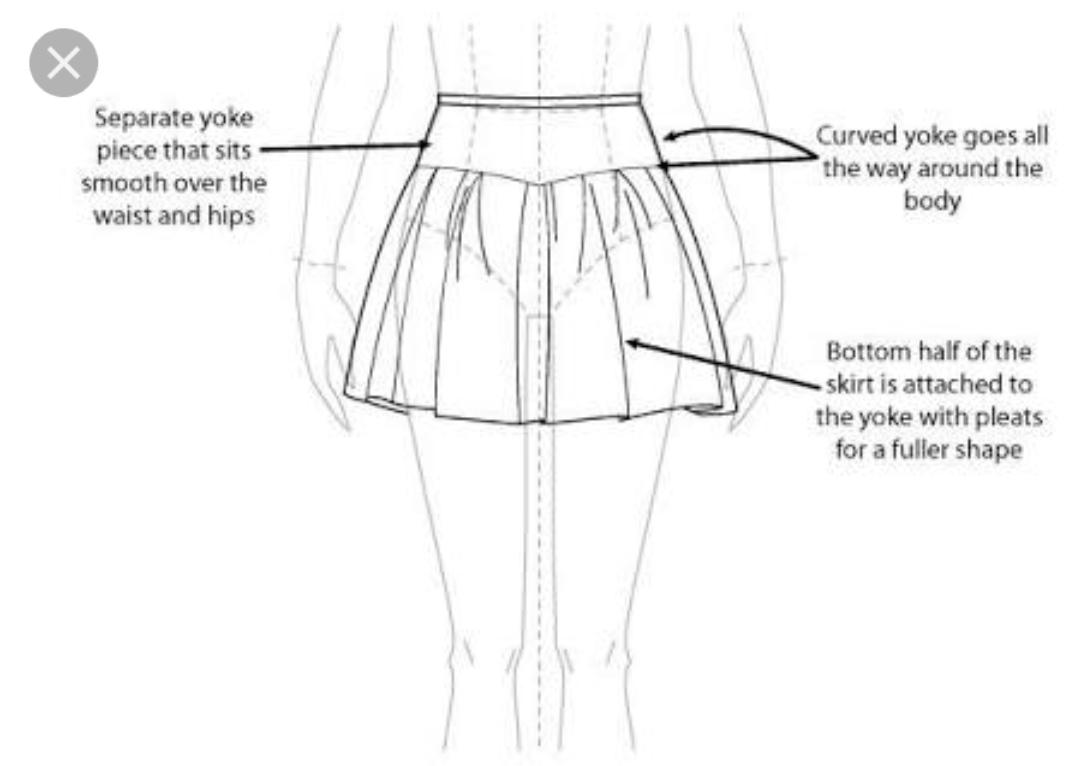 Pattern is placed over the tucked fabric and the iscut with required seam allowance .
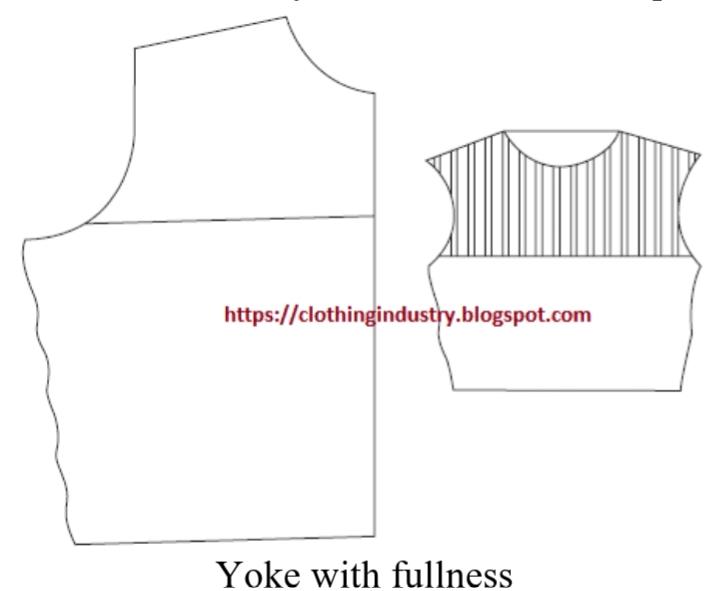 Attaching yokes :

   A plain seam or lapped seam  can be used to append the yoke to the lower section. The skirts is gathered such that the width of the gathered Skirts is the same as the width of the yoke. The yoke is now placed over the skirt right side facing up and , subsequently , the notches are matched . Pinning and  tacking should be removed.
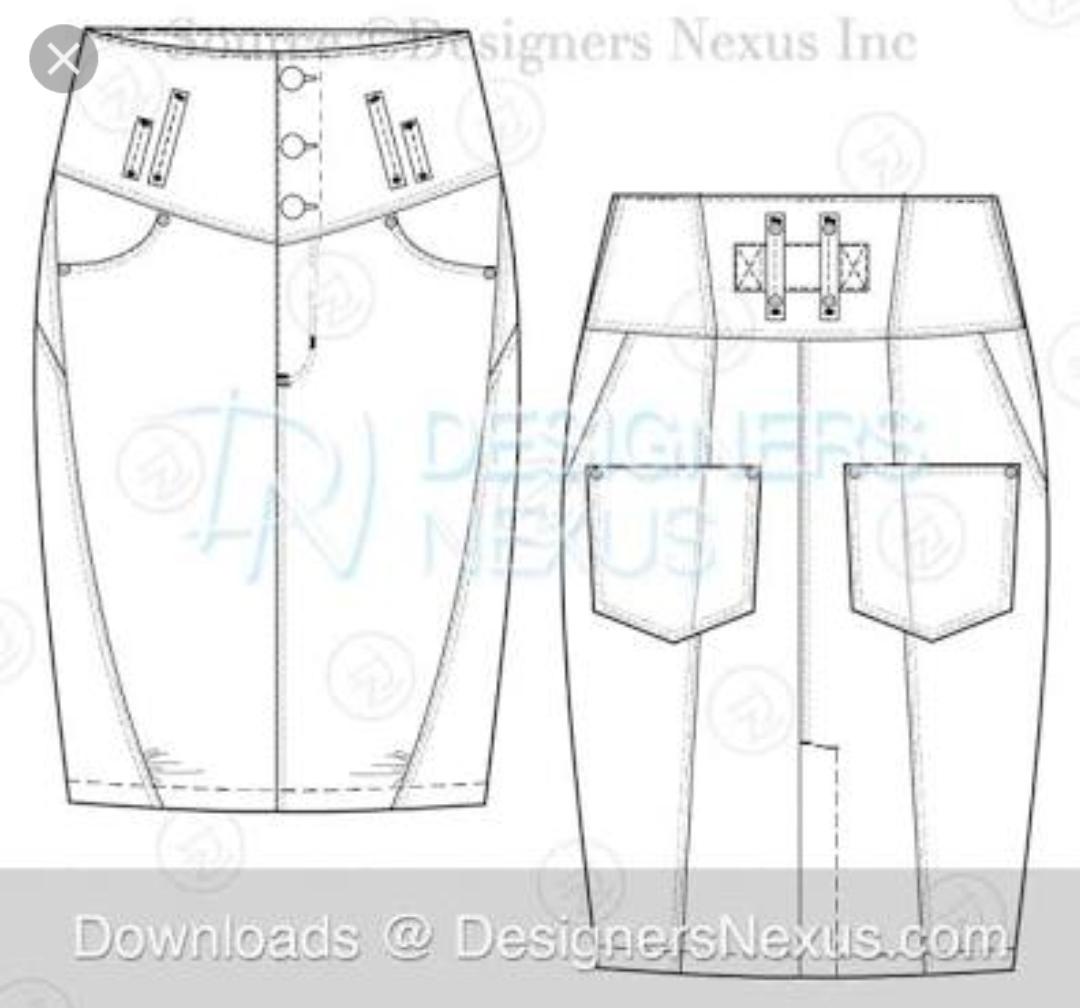 The yoke is tuned up on the right side  and pressed . The straight and decorative yokesare shown in figures -6&7,.                                      respectively.
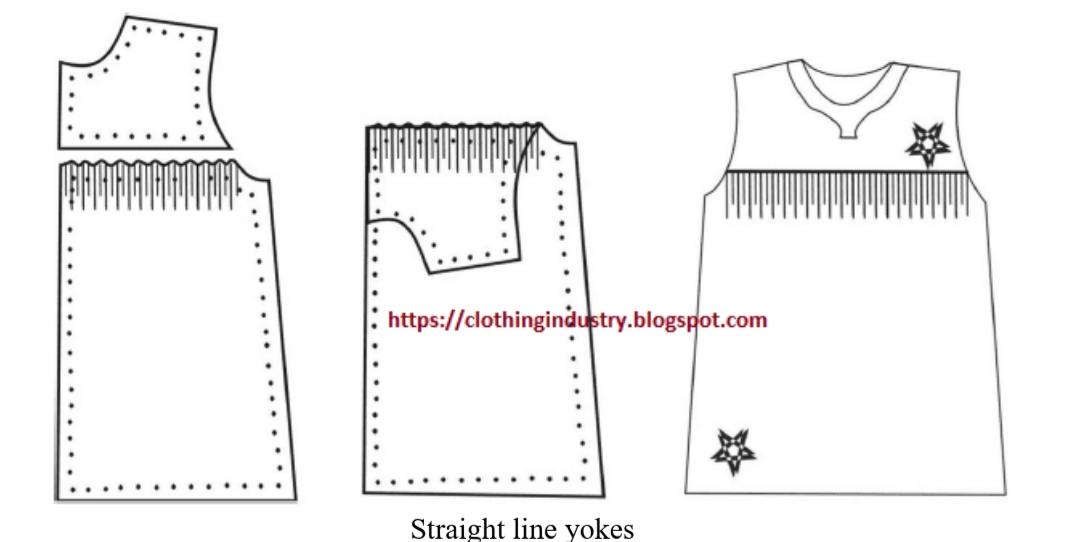 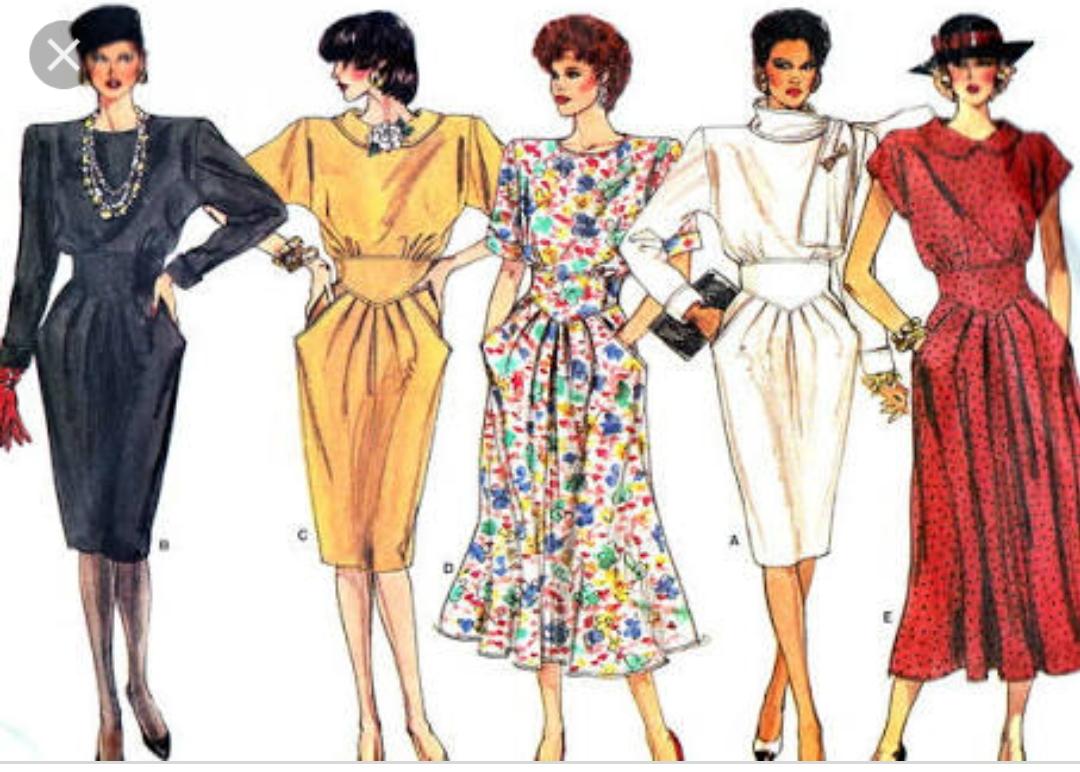 In yokes consisting  of both curved  and straight lines  as in a skirt with panel ,the seamruns almost at right angles  to the corner . The lower  segment  of the  garment is gathered and stitched Initailly . In the  Yoke , stitiches are made nearer to the seam  line and the corners are reinforced. Now ,the seam allowance is folded to the back side and tacked with small stitches close to the fold . To make a flat seam , cuff the  notches  into the seam allowance.
               By placing the yoke over the top of the blower section,the  seam lines are matched. Tacking followed by top  stitching close to the folded edge  of the yoke is done.
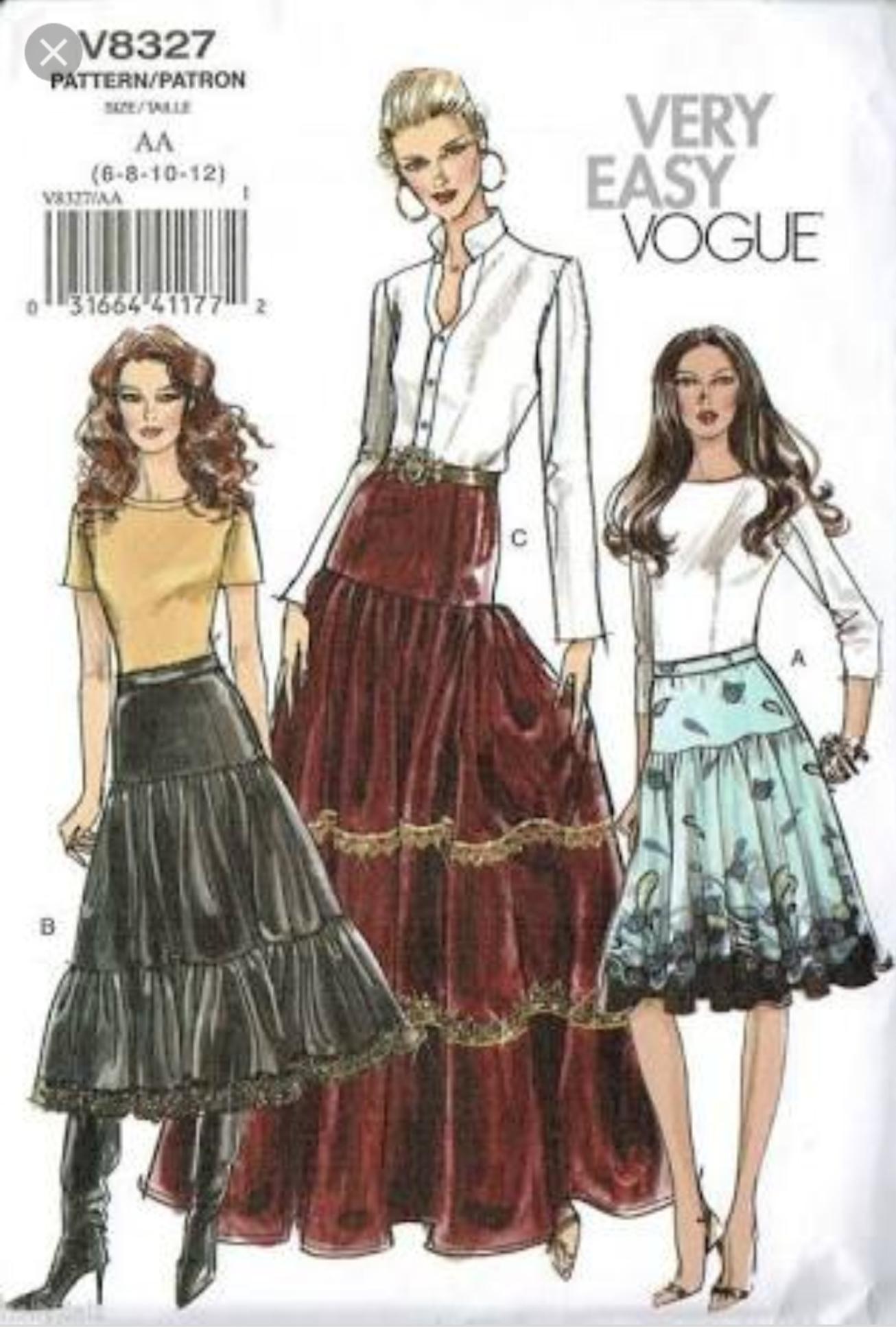 If necessary ,studied seam effect can be obtained by doing  the top stitching away from the folded edge of the yoke.  Apart from skirts , yokes frequently appear in men’s shirts, trousers and coats. Depending on the form of the shoulder line , the yikes on shirts , tops or coats can be cut in two variants. In the first type , the yoke is cut As a single pattern piece, thus the back  and front Pieces could be merge along the shoulder line . The other variant includes  theback and frontyokes astei separate pieces, especially for drop shoulders as two  separate  Pieces are rquired to retain the curve  of the shoulder line  .  Alternatively, the yoke can be cut in one pieces  and darts can be provided along the shoulder line to impact the necessary curved shaping. Moreover , on trousersand skirts , the yoke region facilitates the dart value to be absorbed into a single panel.
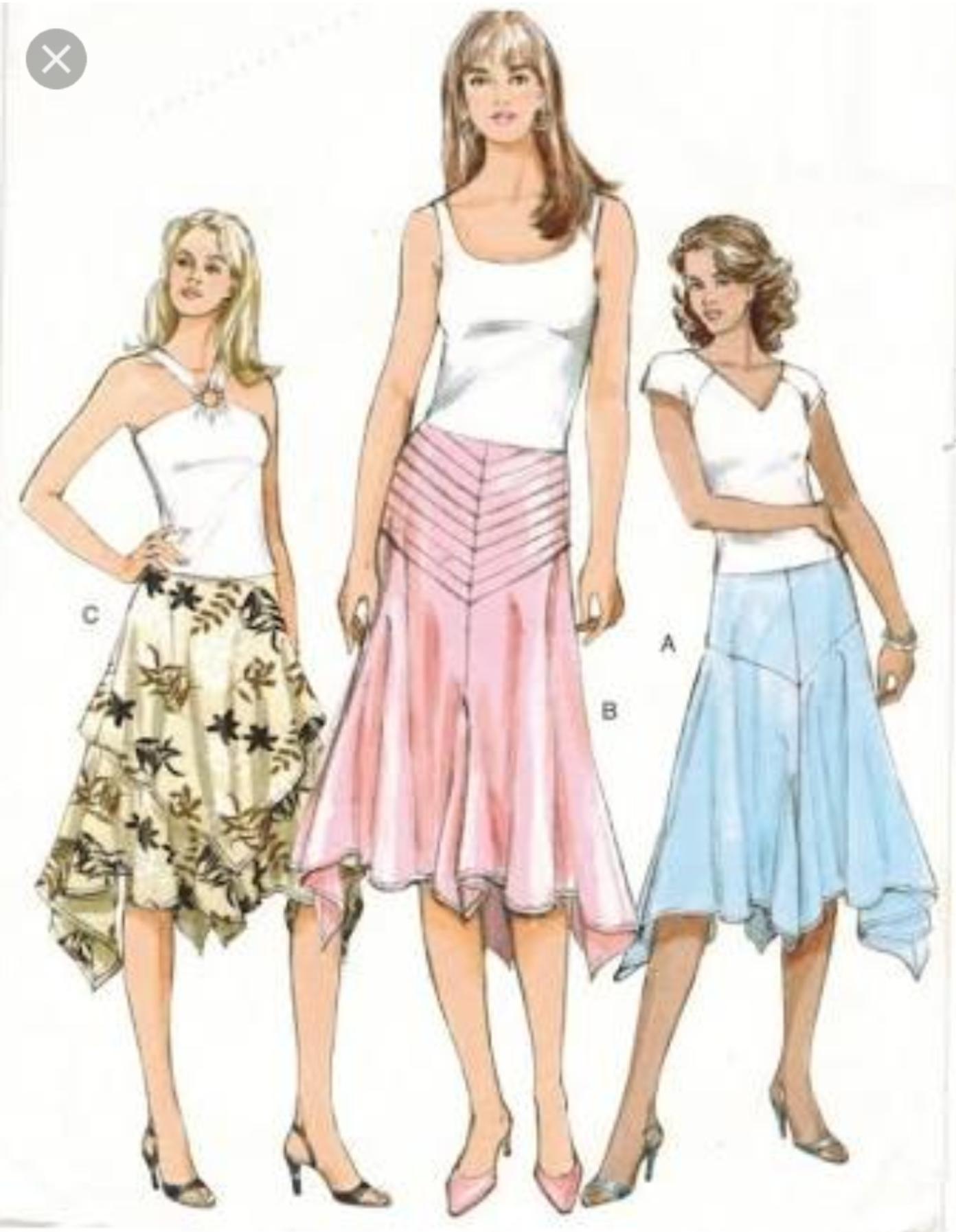 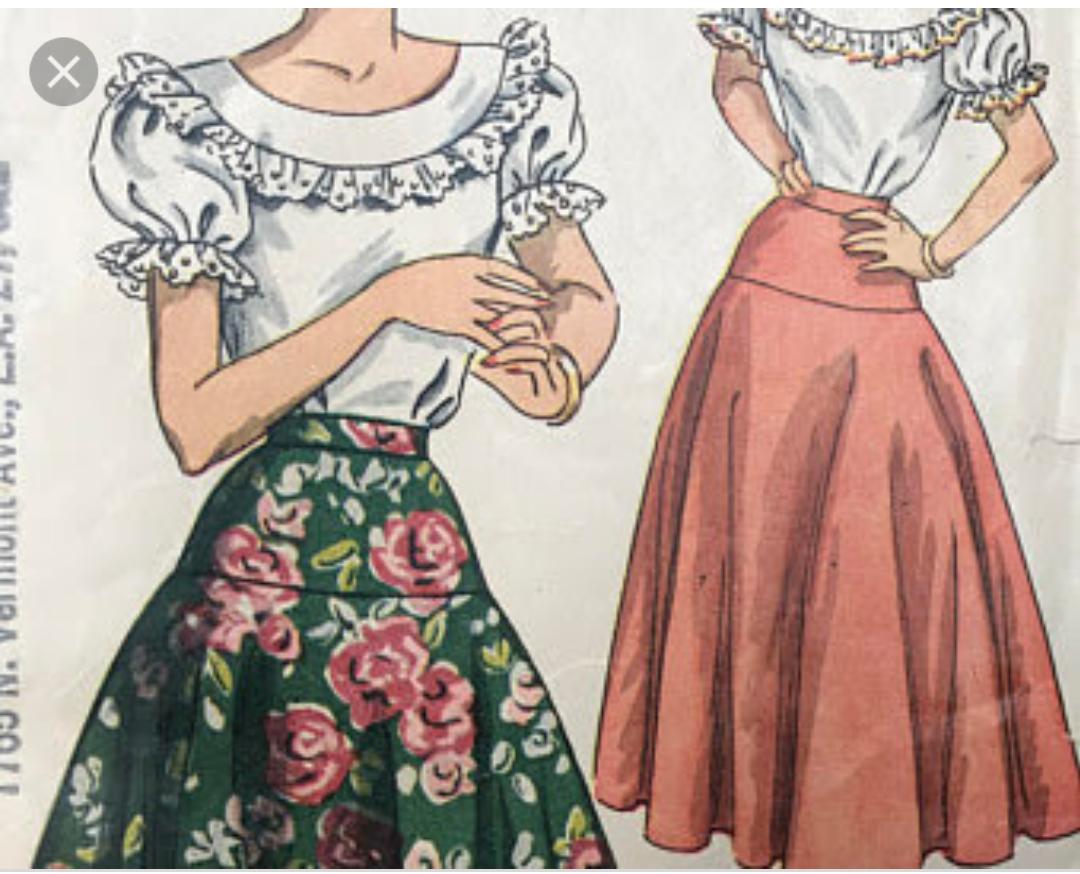 Hip yoke
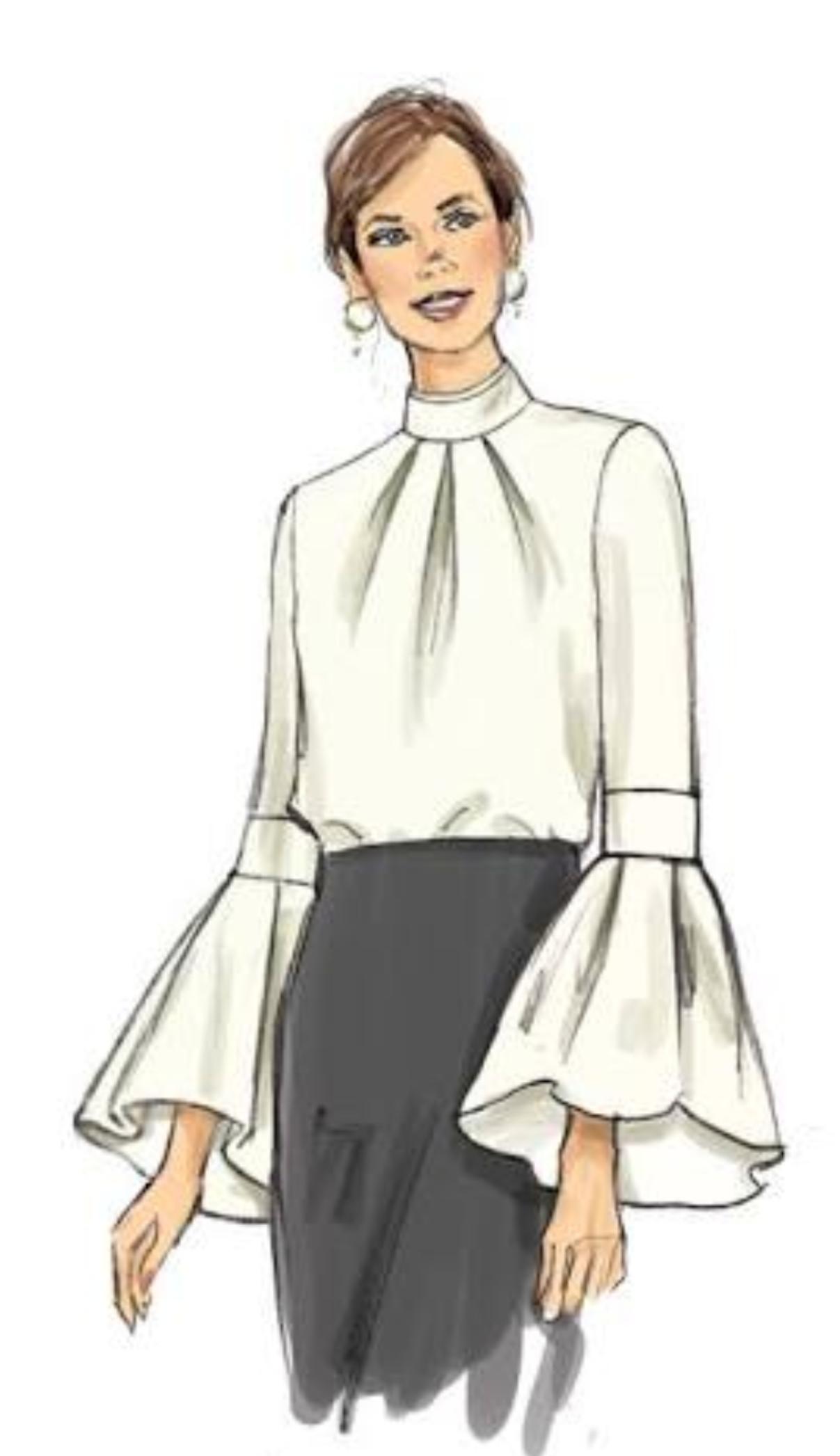 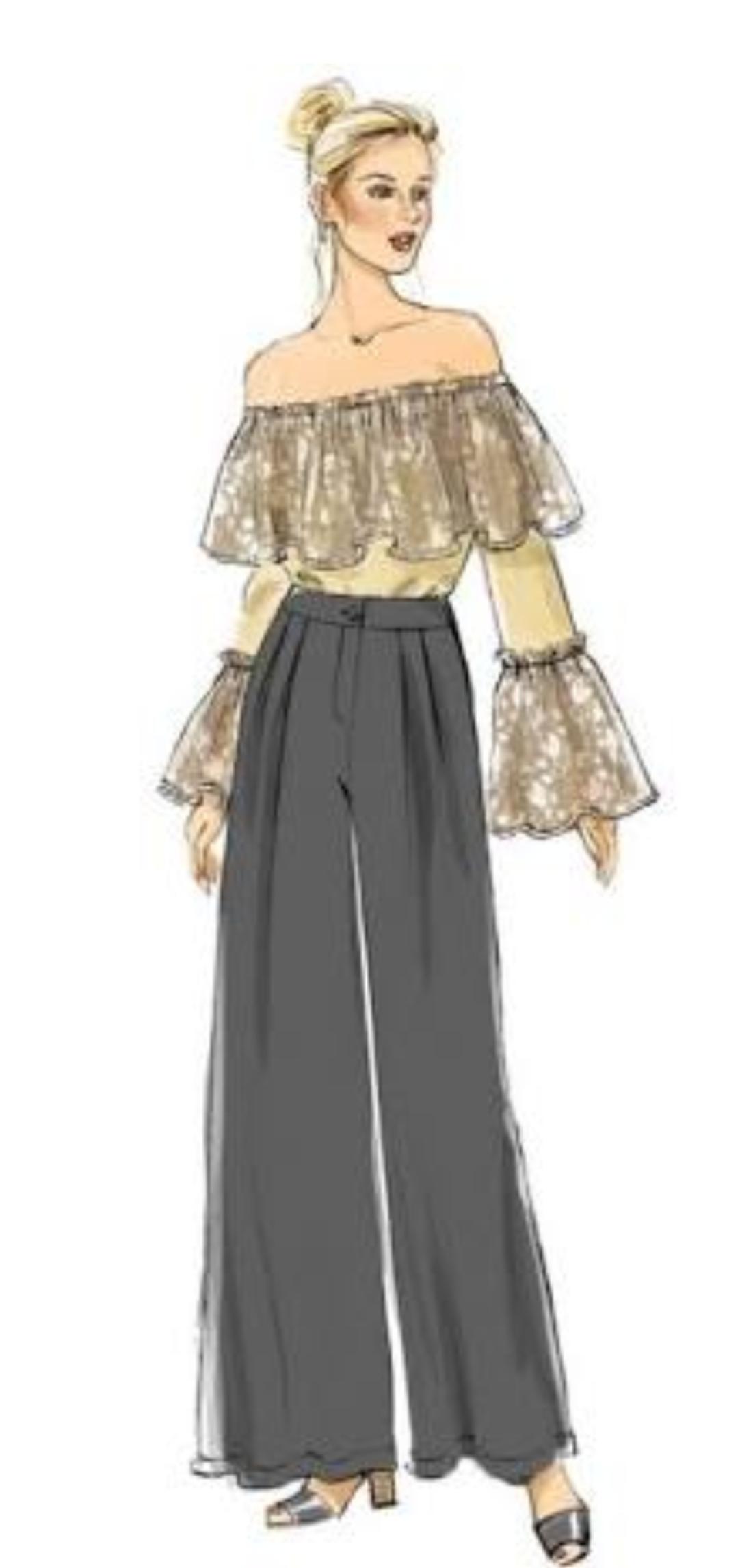 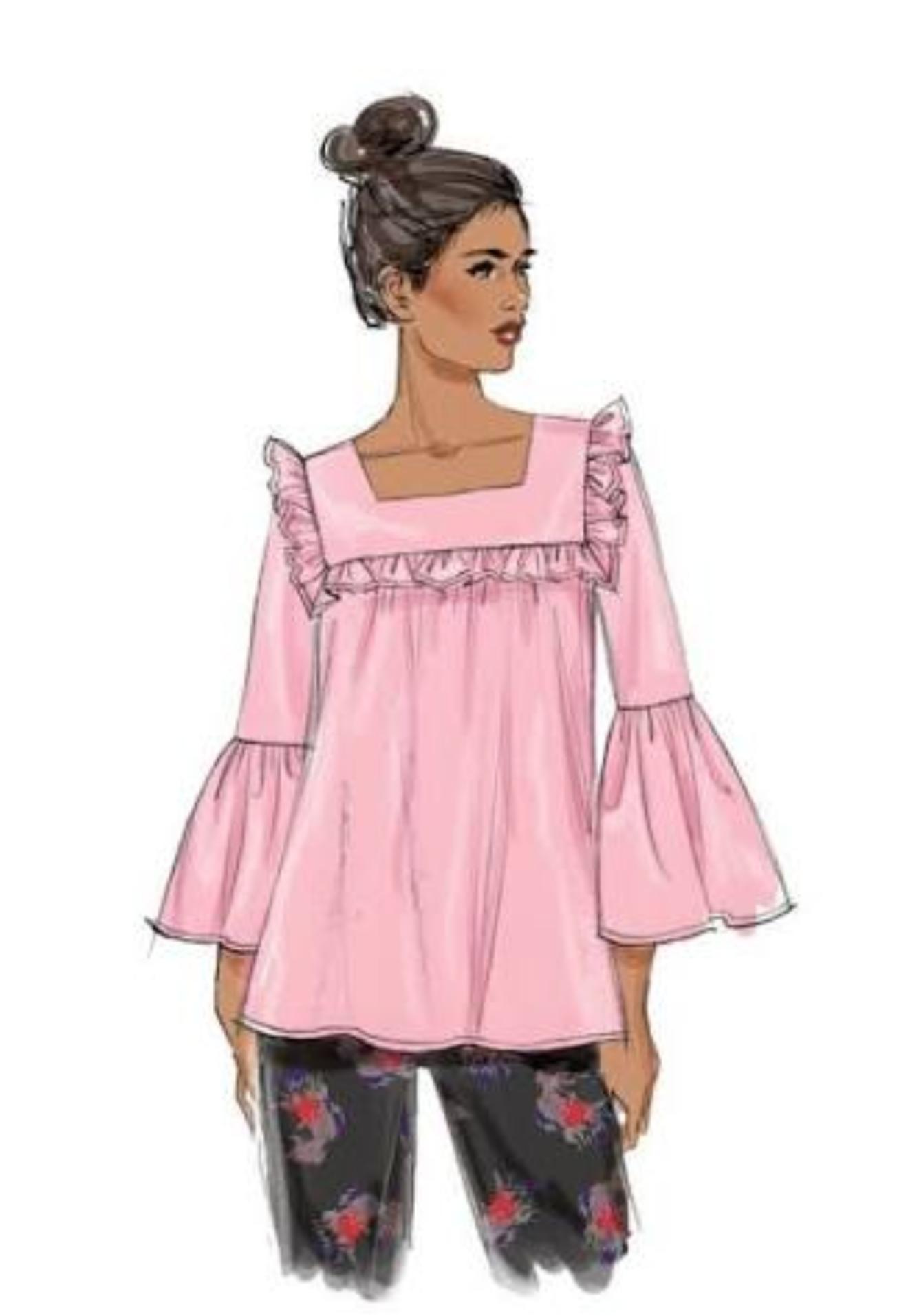 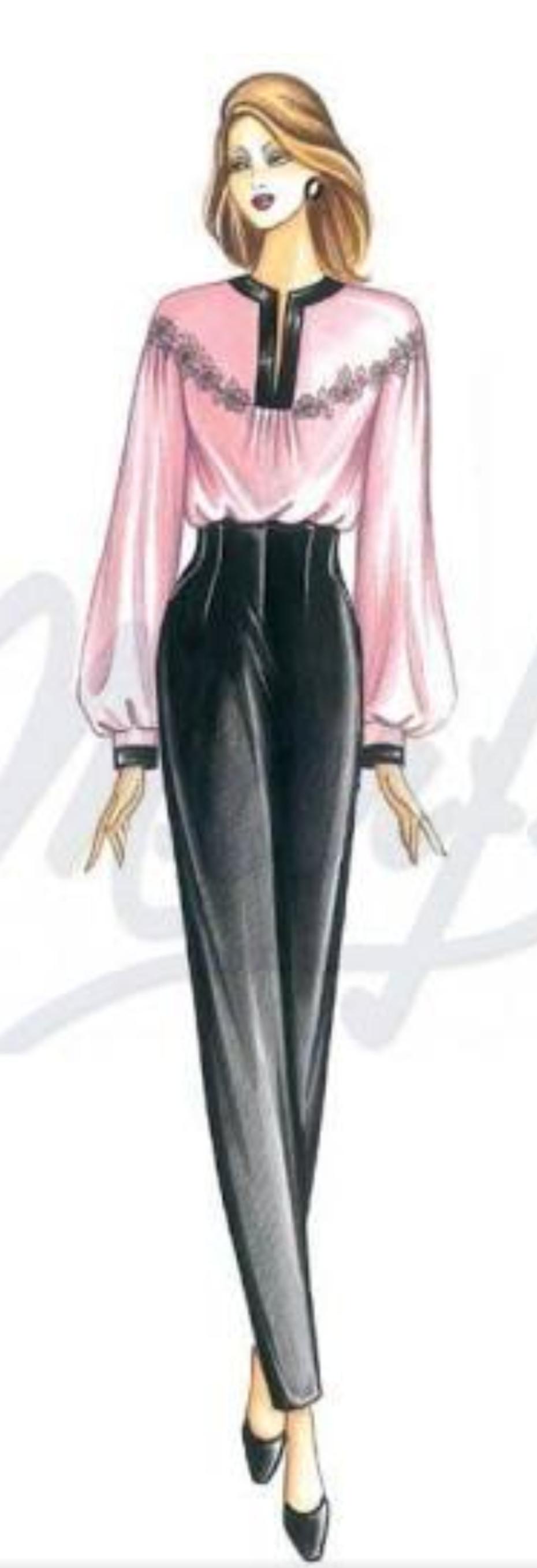 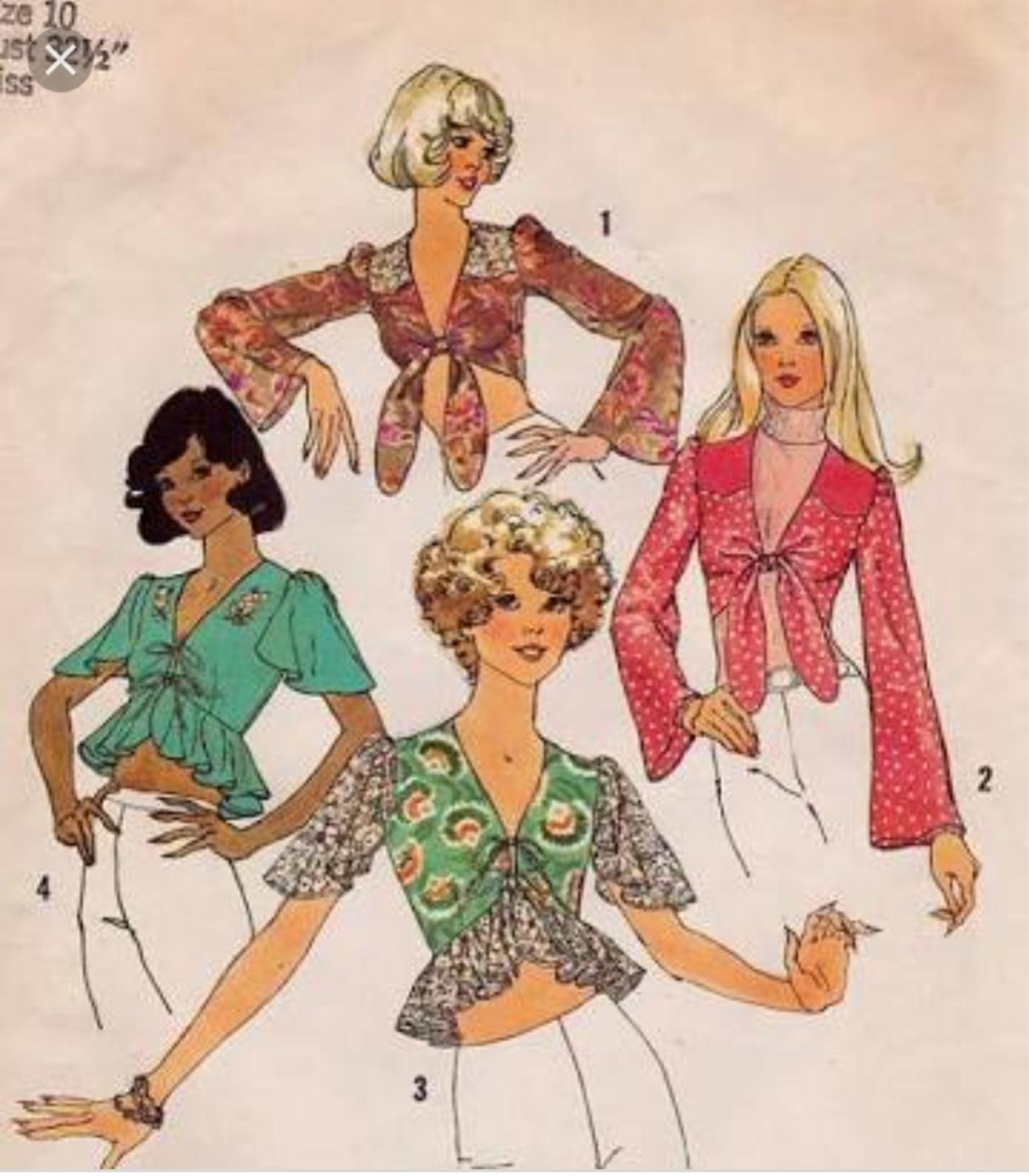 Thank  
             You